¿Quién es el mejor médico? ¿Ellos o tú?     JUEGO 2
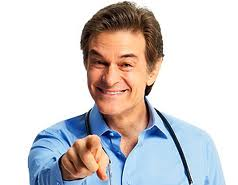 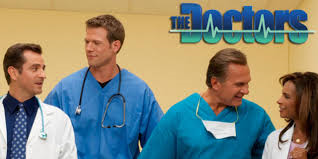 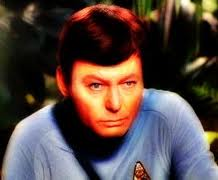 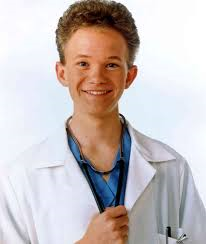 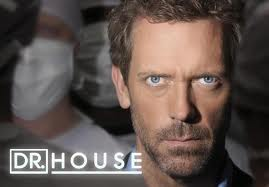 Tiene la pierna rota
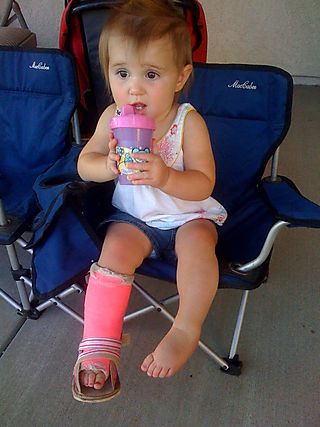 Tiene el ojo hinchado/lastimado/herido
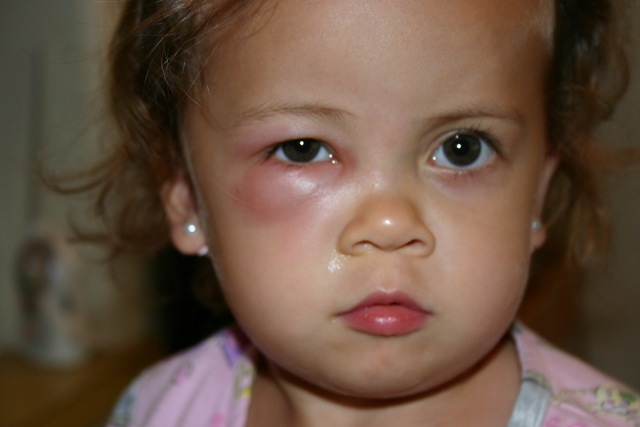 Tiene la mejilla quemada
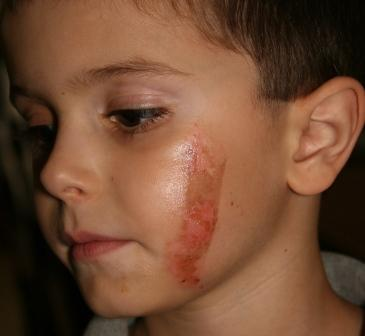 Tiene la rodilla cortada/lastimada/herida
Tiene los pies quemados
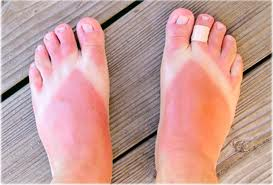 Tiene la uña rota
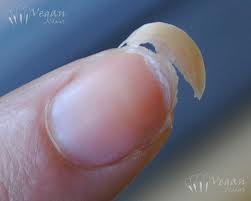 Tiene el labio quemado/irritado/hinchado/lastimado
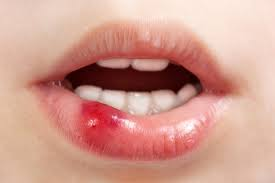 Tiene el brazo roto
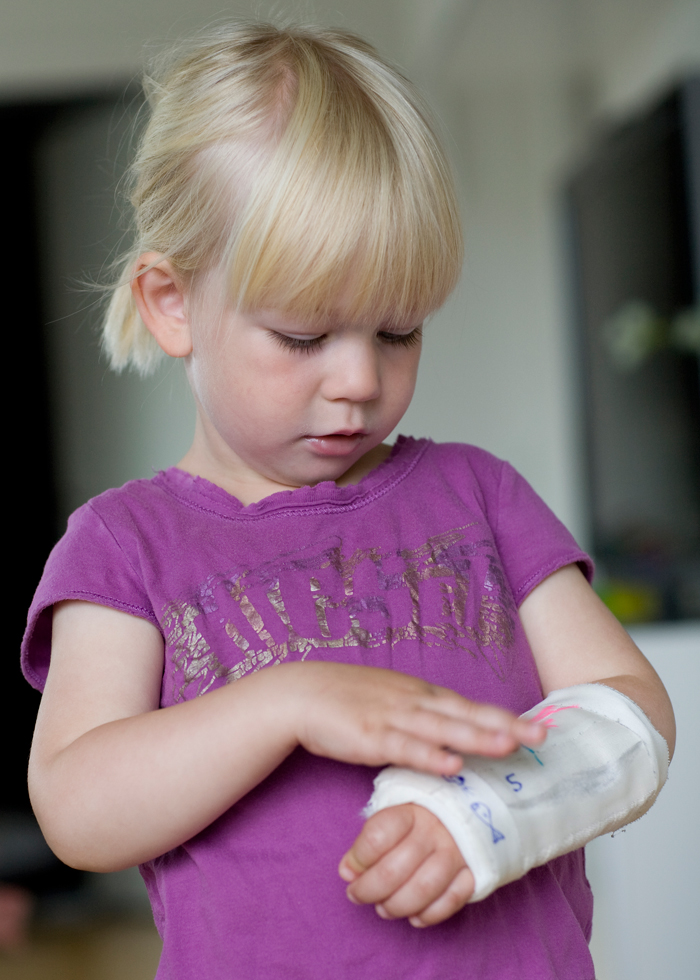 Tiene una ceja lastimada/herida
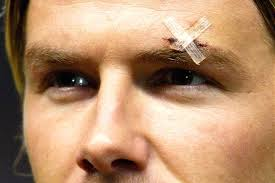 Tiene una herida abierta/infectada
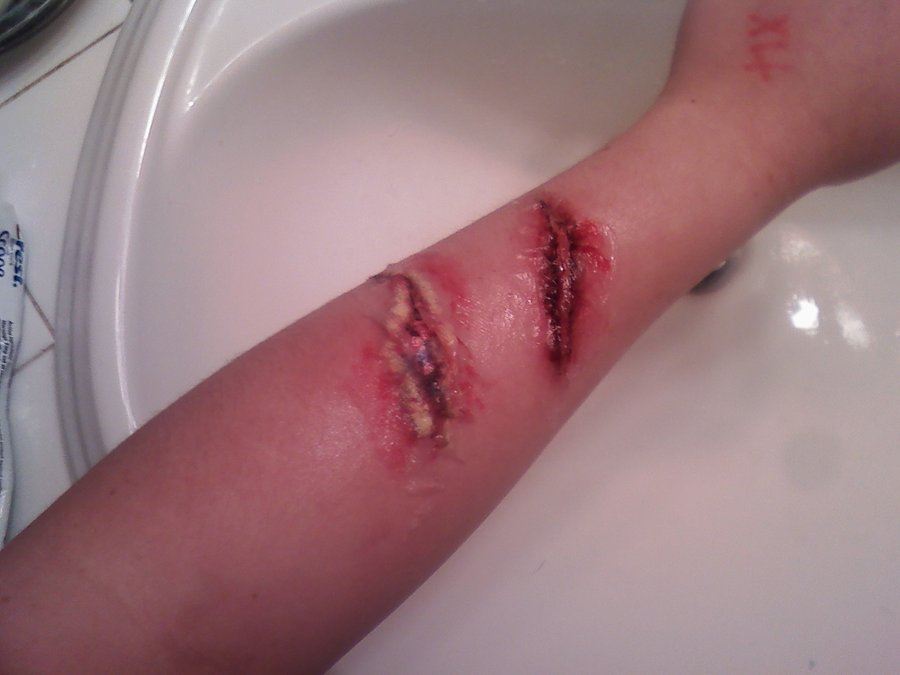 Tiene el pie hinchado/ lastimado/herido
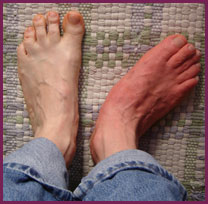 Tiene el tobillo torcido
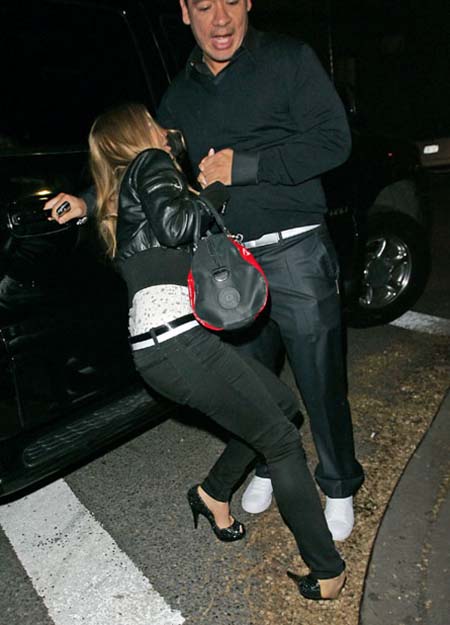 Tiene el dedo quemado
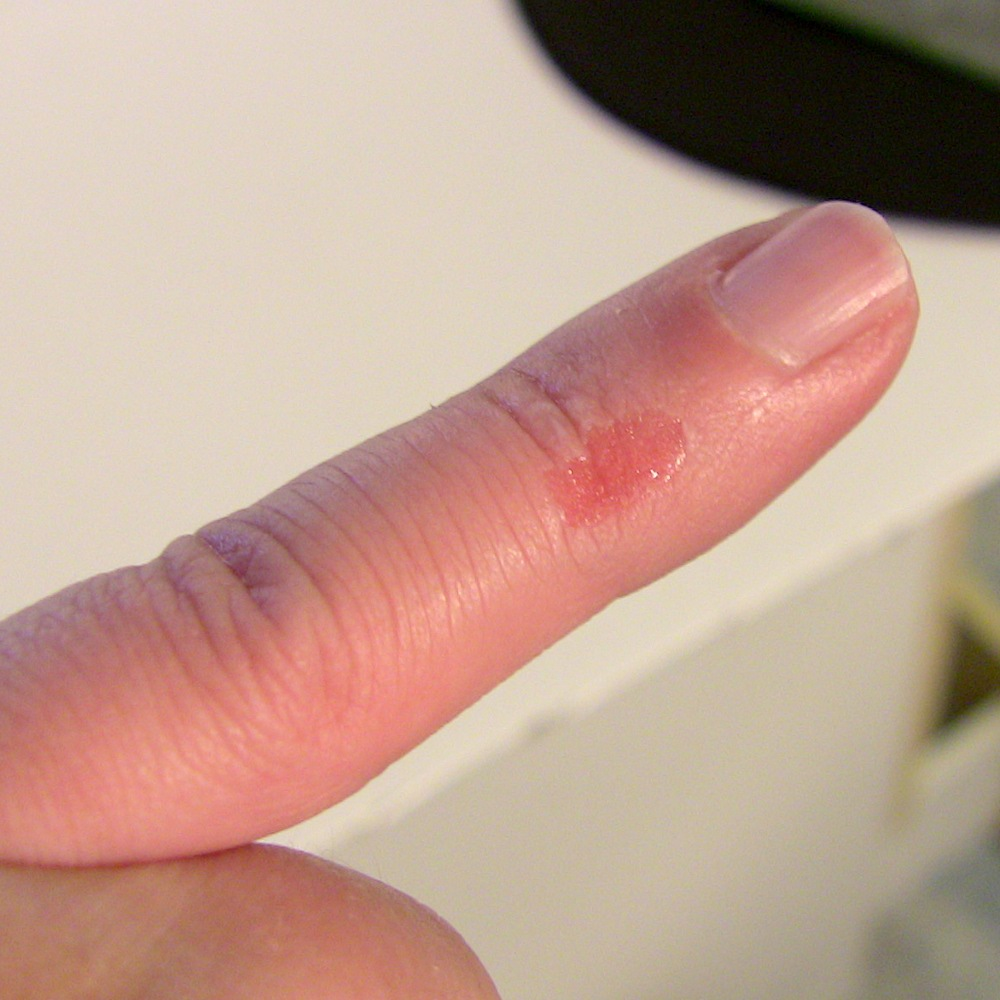 Tiene el dedo de pie hinchado/lastimado/herido
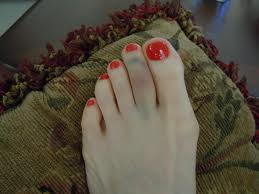 Tiene el corazón roto
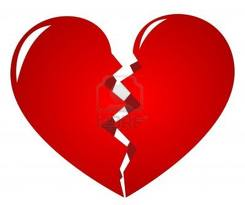 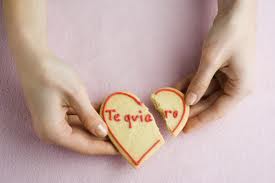 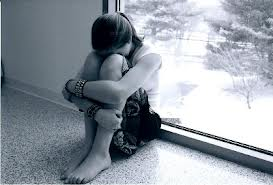 Tiene la mano quemada
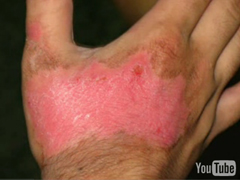 Tómate el jarabe
Tengo una tos que no me quita. ¿Qué hago?
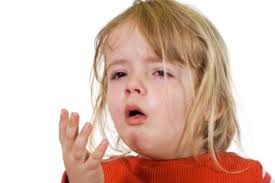 ¡Lávate las manos!
Las manos están sucias. ¿Qué  debo hacer?
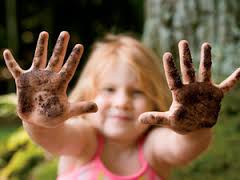 ¡Ponte hielo!
Me duele el hombro. ¿Qué hago?
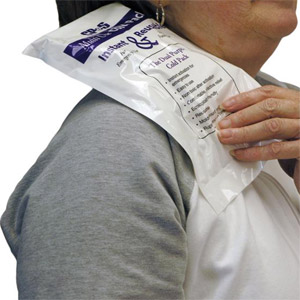 Ponte crema solar
Voy a pasar el día en la playa. Tengo la piel que quema fácilmente. ¿Qué debo hacer?
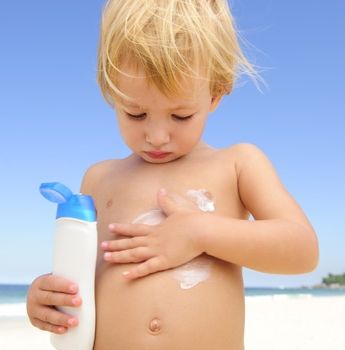 Ponte ungüento
Tengo el codo infectado. ¿Qué hago?
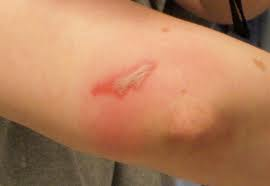 Tómate pastillas o aspirina
Tengo un dolor de cabeza que no se me quita
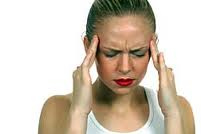 Véndate el tobillo
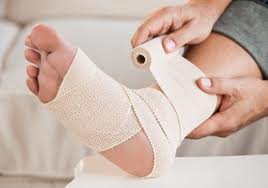 Ponte gotas
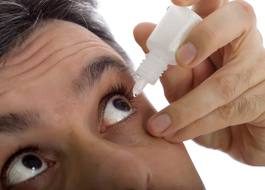